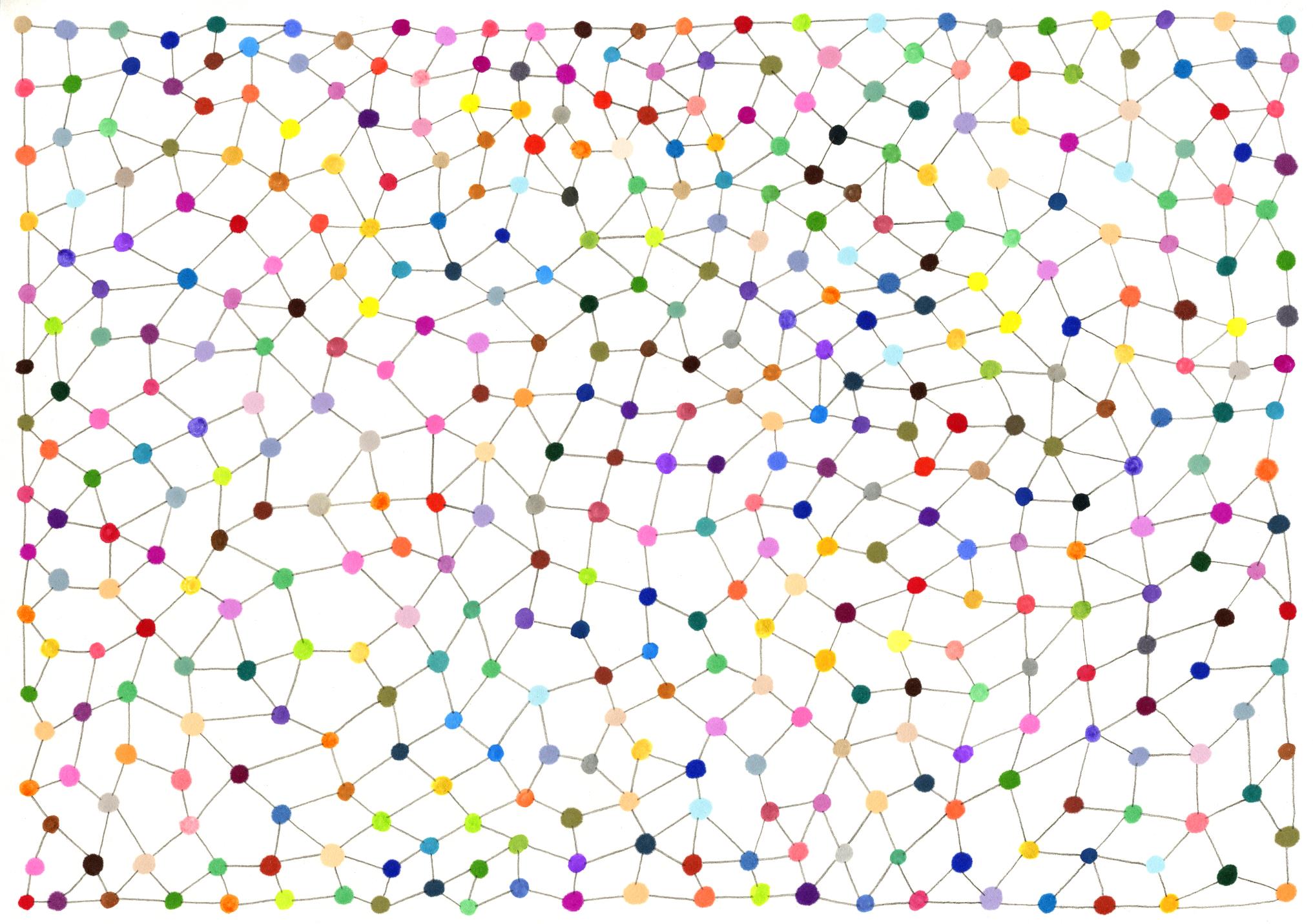 Gli incentivi di NextAppennino per il rilancio economico e sociale dei territori colpiti dai Sisma 2009 e 2016
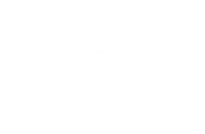 Prof. Ernesto Somma
Responsabile funzione Incentivi e Innovazione - Invitalia
1
Agosto 2022
Invitalia e le opportunità per i territori colpiti dai Sisma 2009 e 2016 1/2
Invitalia è l'Agenzia nazionale per l'attrazione degli investimenti e lo sviluppo d'impresa

Gestiamo tutti gli incentivi nazionali per la nascita di nuove imprese e startup innovative
Finanziamo iniziative di ogni dimensione
Forniamo assistenza tecnica alla Pubblica Amministrazione 
Siamo Centrale di Committenza e Stazione Appaltante
2
Invitalia e le opportunità per i territori colpiti dai Sisma 2009 e 2016 2/2
Invitalia è soggetto gestore di 7 incentivi. La dotazione complessiva è di 438mln/€
L’ambito di azione è quello della macromisura B «RILANCIO ECONOMICO E SOCIALE» del Fondo nazionale Complementare al PNRR
L’obiettivo principale è il rafforzamento del tessuto sociale ed economico territoriale, promuovendo l’innovazione, supportando le produzioni di eccellenza, il sistema dei servizi, i distretti locali e sostenendo l’incremento occupazionale
3
Sostegno agli investimenti innovativi
B1 «SOSTEGNO AGLI INVESTIMENTI INNOVATIVI»
L’obiettivo è sostenere gli investimenti, principalmente di tipo innovativo, con particolare attenzione alla transizione economica, ecologica e digitale, all’impatto occupazionale e alla crescita dimensionale delle imprese.
Dotazione complessiva 388mln/€
AVVIO, CRESCITA E RIENTRO 
DELLE PMI 
B1.3 c)
AVVIO, CRESCITA E RIENTRO DI MICROIMPRESE
B1.3 a)
INVESTIMENTI DI 
MEDIE DIMENSIONI B1.2 E CICLO DELLE 
MACERIE B3.3
INVESTIMENTI INNOVATIVI DELLE PMI
B1.3 b)
INVESTIMENTI INNOVATIVI DELLE PMI
B1.3 b)
INVESTIMENTI DI 
GRANDE DIMENSIONE (CdS) B1.1
40mln/€
100mln/€
80mln/€
110mln/€ (1)
58mln/€ (2)
4
(1) Di cui 100mln/€ per sostenere investimenti di medie dimensioni e 10mln/€ per il ciclo delle macerie.
(2) Di cui 8mln/€ per la Fase 1 e 50mln/€ per la Fase 2.
Sostegno agli investimenti innovativi
- Timing
AVVIO, CRESCITA E RIENTRO 
DELLE PMI 
B1.3 c) (1)
AVVIO, CRESCITA E RIENTRO DI MICROIMPRESE
B1.3 a) (1)
INVESTIMENTI DI 
MEDIE DIMENSIONI B1.2 E CICLO DELLE 
MACERIE B3.3 (1)
INVESTIMENTI INNOVATIVI DELLE PMI
B1.3 b)
INVESTIMENTI INNOVATIVI DELLE PMI
B1.3 b) (1)
INVESTIMENTI DI 
GRANDE DIMENSIONE (CdS) B1.1
Procedura a sportello
Inizio presentazione delle domande
  15 settembre 2022
  ore 10.00 
Fine presentazione delle domande
  14 ottobre 2022
  ore 23.59
Procedura a sportello
Inizio presentazione delle domande 15 settembre 2022, ore 10.00 
Fine presentazione delle domande 14 ottobre 2022, ore 23.59


Procedura a graduatoria
Inizio presentazione delle domande 15 settembre 2022, ore 10.00
Fine presentazione delle domande 31 ottobre 2022, ore 23.59
Procedura a sportello
Inizio presentazione delle domande
  1 settembre 2022
  ore 10.00 
Fine presentazione delle domande
  30 settembre 2022
  ore 23.59
(1) Bando accessibile con doppio canale, riservando una corsia preferenziale, con una procedura a sportello, per le imprese del cratere che hanno subito danni dal sisma. Una volta acquisiti i progetti e definite le graduatorie si procederà all’assegnazione delle risorse, come da cronoprogramma, entro la fine del 2022.
5
Valorizzazione ambientale, economia circolare e ciclo delle macerie
B3 «VALORIZZAZIONE AMBIENTALE, ECONOMIA CIRCOLARE E CICLO DELLE MACERIE» (1)
L’obiettivo è il superamento degli attuali ostacoli per la messa a sistema delle risorse ambientali attualmente sottoutilizzate, tra le quali, la frammentazione delle proprietà, la difficoltà a reperire professionalità specifiche e la scarsa innovazione dei processi produttivi.
Dotazione complessiva 50mln/€
SOSTEGNO COSTITUZIONE DI ASSOCIAZIONI AGROSILVOPASTORALI
B3.1
ECONOMIA CIRCOLARE E FILIERE AGROALIMENTARI
B3.2
3mln/€
47mln/€
6
(1) Per semplificazione amministrativa ed economicità nell’utilizzo di risorse pubbliche, l’intervento B3.3 è attuato utilizzando lo stesso strumento attuativo della sub misura B1.2 opportunamente integrato.
Valorizzazione ambientale, economia circolare e ciclo delle macerie - Timing
SOSTEGNO COSTITUZIONE DI ASSOCIAZIONI AGROSILVOPASTORALI
B3.1
ECONOMIA CIRCOLARE E FILIERE AGROALIMENTARI
B3.2 (1)
Bando in pubblicazione
Procedura a sportello
Inizio presentazione delle domande 15 settembre 2022, ore 10.00 
Fine presentazione delle domande 14 ottobre 2022, ore 23.59


Procedura a graduatoria
Inizio presentazione delle domande 15 settembre 2022, ore 10.00
Fine presentazione delle domande 31 ottobre 2022, ore 23.59
(1) Bando accessibile con doppio canale, riservando una corsia preferenziale, con una procedura a sportello, per le imprese del cratere che hanno subito danni dal sisma. Una volta acquisiti i progetti e definite le graduatorie si procederà all’assegnazione delle risorse, come da cronoprogramma, entro la fine del 2022.
7
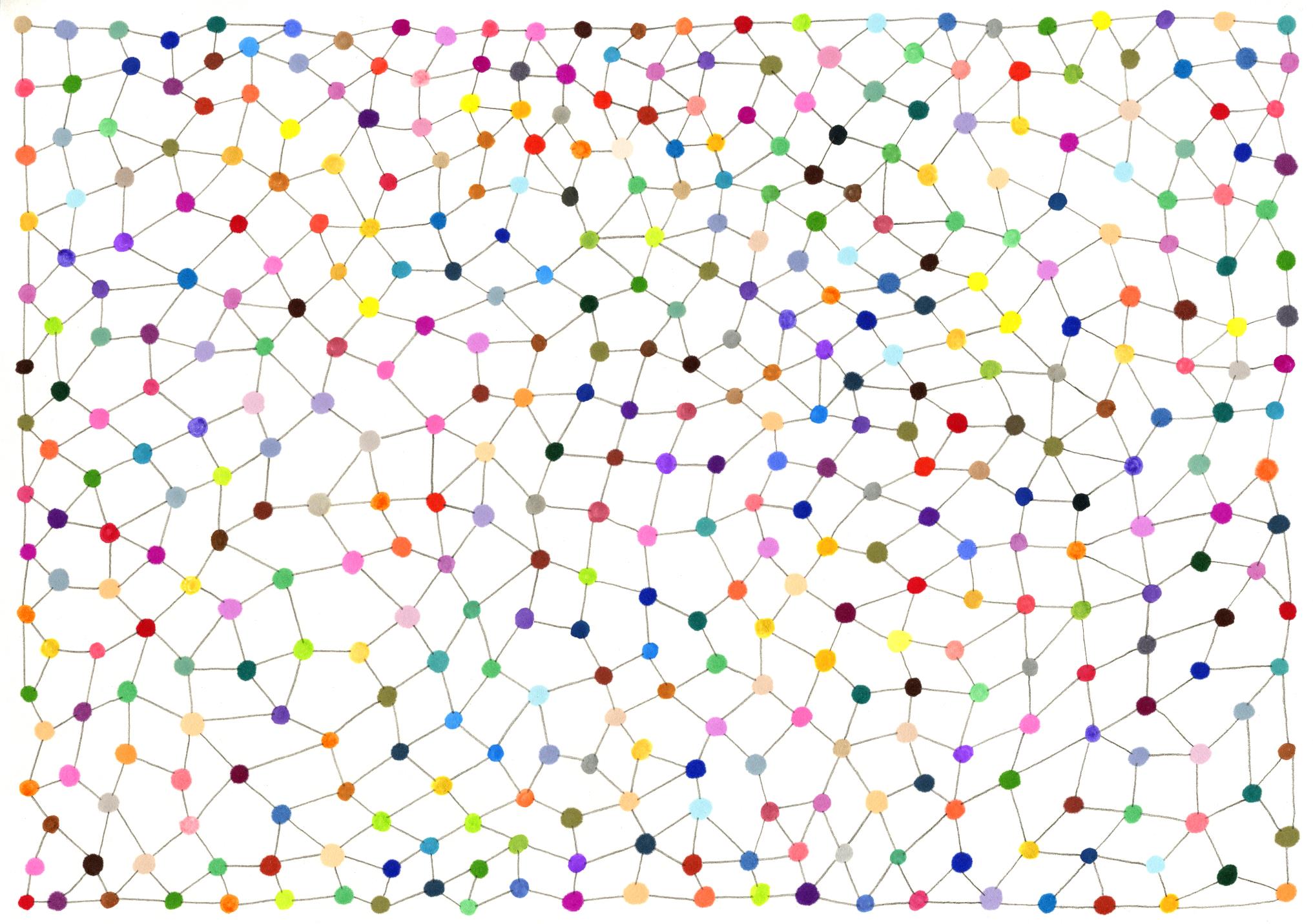 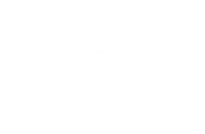 Schede incentivi
8
Investimenti di grande dimensione
COSA - Attraverso la sottoscrizione di un Contratto di Sviluppo, sostegno agli investimenti produttivi di rilevante dimensione finanziaria e impatto sui territori dei crateri 2009 e 2016.
PER CHI - Il programma di sviluppo può essere realizzato da imprese di qualsiasi dimensione, anche ricorrendo allo strumento del Contratto di Rete.
COME - Il Contratto di Sviluppo prevede, su iniziativa di una o più imprese, la realizzazione di:
programmi di sviluppo industriale 
programmi di sviluppo per la tutela ambientale 
programmi di sviluppo di attività turistiche e culturali 
L’importo complessivo delle spese e dei costi ammissibili non deve essere inferiore a 20mln/€, ovvero non meno di 7,5mln/€ per attività di trasformazione e commercializzazione di prodotti agricoli e per i programmi di sviluppo di attività turistiche.
INVESTIMENTI DI 
GRANDE DIMENSIONE (CdS) B1.1
9
Investimenti di medie dimensioni e ciclo delle macerie
COSA - Supporta programmi di sviluppo composti da uno o più progetti d’investimento, a carattere produttivo e/o ambientale, ai quali possono essere aggiunti anche progetti di R&S. 
PER CHI - Imprese di qualsiasi tipologia e di qualsiasi dimensione che promuovono il programma e/o le eventuali altre imprese del Contratto di Rete. 
COME - Sono ammessi programmi di investimento produttivo a carattere industriale, turistico e di trasformazione di prodotti agroalimentari e i programmi di tutela ambientale e in misura complementare, progetti di R&S. 
I programmi di investimento presentati devono avere un importo non inferiore a 1,5mln/€ e non superiore a 20mln/€. In caso di programmi presentati da reti di imprese i singoli progetti dovranno avere spese ammissibili non inferiori a 300k/€. 
Per programmi con investimenti ammissibili superiori a 4mln/€ è possibile finanziare anche progetti di R&S con spese minime ammissibili di 500k/€ e nel limite massimo del 50% delle spese ammissibili del programma complessivo.
INVESTIMENTI DI 
MEDIE DIMENSIONI B1.2 E CICLO DELLE 
MACERIE B3.3
10
Avvio, crescita e rientro di microimprese
COSA - Incentiva la nascita, lo sviluppo e la rilocalizzazione di iniziative micro-imprenditoriali o professionali, anche per favorire lo sviluppo dell’imprenditorialità locale, l’attrazione di nuovi imprenditori ed il rientro di quelli già attivi nel territorio del sisma. 
PER CHI - Avvio di impresa, destinato alle imprese da costituire o costituite da non oltre 12 mesi alla data di presentazione della domanda, sia in forma individuale (incluse le libere professioni), sia societaria (incluse le società cooperative), o persona fisica/team di progetto. In entrambi i casi, almeno il 50% dei proponenti persone fisiche deve essere composto da soggetti “over 18” residenti nelle aree dei crateri sismici 2009 e 2016 o soggetti che vi trasferiranno la residenza preliminarmente all’ammissione alle agevolazioni delle imprese. 
Sviluppo di impresa, destinato alle imprese costituite da più di 12 mesi alla data di presentazione della domanda, in forma individuale o societaria (incluse le società cooperative), i cui soci persone fisiche devono essere, in misura almeno pari alla metà della compagine, composta da soggetti “over 18” residenti nelle aree dei crateri sismici 2009 e 2016 o che vi trasferiranno la residenza preliminarmente all’ammissione alle agevolazioni. 
COME - Avvio di impresa importo compreso tra i 40k/€ e i 250k/€.
Sviluppo di impresa importo compreso tra i 40k/€ e i 400k/€.
AVVIO, CRESCITA E RIENTRO DI MICROIMPRESE
B1.3 a)
11
Investimenti innovativi delle PMI
COSA - Finanzia programmi innovativi di sviluppo aziendale, incentivando il sistema produttivo.
FASE 1: voucher Innovazione diffusa - consente di acquisire servizi di consulenza specialistica per migliorare e potenziare la competitività, le capacità digitali ed organizzative, e i processi d’innovazione dell’impresa. 
FASE 2: sostegno ai progetti di innovazione - consente di rafforzare e rilanciare la competitività delle imprese mediante la realizzazione di progetti di innovazione di processo, prodotto o dell’organizzazione nel sistema aziendale. 
PER CHI - Micro, piccole e medie imprese. 
COME - Sono ammissibili: FASE 1 - i servizi di consulenza specialistica per un periodo non inferiore a 2 mesi e non superiore a 6 mesi, che prevedono un percorso di innovazione. FASE 2 - progetti di innovazione per l’introduzione nel sistema aziendale di innovazioni di processo, prodotto o innovazione dell’organizzazione.
I progetti devono avere una durata non superiore a 18 mesi e possono prevedere un importo complessivo di costi ammissibili da un minimo di 250k/€ a un massimo di 2,5mln/€. 
I progetti di innovazione possono essere presentati anche nell’ambito di progetti integrati, realizzati da un massimo di cinque PMI co-proponenti, qualora l’integrazione consenta alle PMI proponenti di realizzare effettivi vantaggi competitivi in relazione all’attività oggetto dell’iniziativa.
INVESTIMENTI INNOVATIVI DELLE PMI
B1.3 b)
12
Avvio, crescita e rientro delle PMI
COSA - Incentiva la nascita, lo sviluppo e la rilocalizzazione di iniziative di piccole e media impresa, anche per favorire lo sviluppo dell’imprenditorialità locale, l’attrazione di nuovi imprenditori ed il rientro di quelli già attivi nel territorio del sisma. 
PER CHI - Società già costituite con sede operativa nelle aree sisma 2009 e 2016 o persone fisiche che vogliano costituire una società dopo l’esito di valutazione istruttoria.
COME - Nuovi progetti o di sviluppo, presentati dai team imprenditoriali o società costituite da non più di 60 mesi e per progetti con un investimento minimo di 400k/€ e fino ad un massimo di 1,5mln/€. 
Consolidamento, rivolto a società costituite da oltre 60 mesi e per progetti con un investimento minimo di 400k/€ fino ad un massimo di 2,5mln/€.
AVVIO, CRESCITA E RIENTRO 
DELLE PMI 
B1.3 c)
13
Economia circolare e filiere agroalimentari
COSA - Programmi di investimento finalizzati ad un utilizzo più razionale, efficace e sostenibile delle produzioni agricole, della selvicoltura, dell’allevamento e delle risorse naturali delle aree interessate, attraverso progetti modulari in grado di attivare/consolidare/modernizzare i processi di trasformazione e commercializzazione dei prodotti o di movimentazione e stoccaggio degli stessi. 
PER CHI - Imprese raggruppate in Consorzi oppure Reti di imprese già costituite, che localizzano il loro progetto di investimento all’interno dei Comuni dei crateri.
COME - Programmi di investimento, composti da minimo 3 ad un massimo di 6 progetti (uno per impresa appartenente al Consorzio/Rete), ricadenti nell’ambito della: 
trasformazione e commercializzazione dei prodotti della selvicoltura, dell’allevamento e dell’agricoltura
logistica e trasporto dei suddetti prodotti.
Il programma di investimento complessivo deve avere un importo di spese ammissibili compreso tra 300k/€ e 5mln/€.
ECONOMIA CIRCOLARE E FILIERE AGROALIMENTARI
B3.2
14
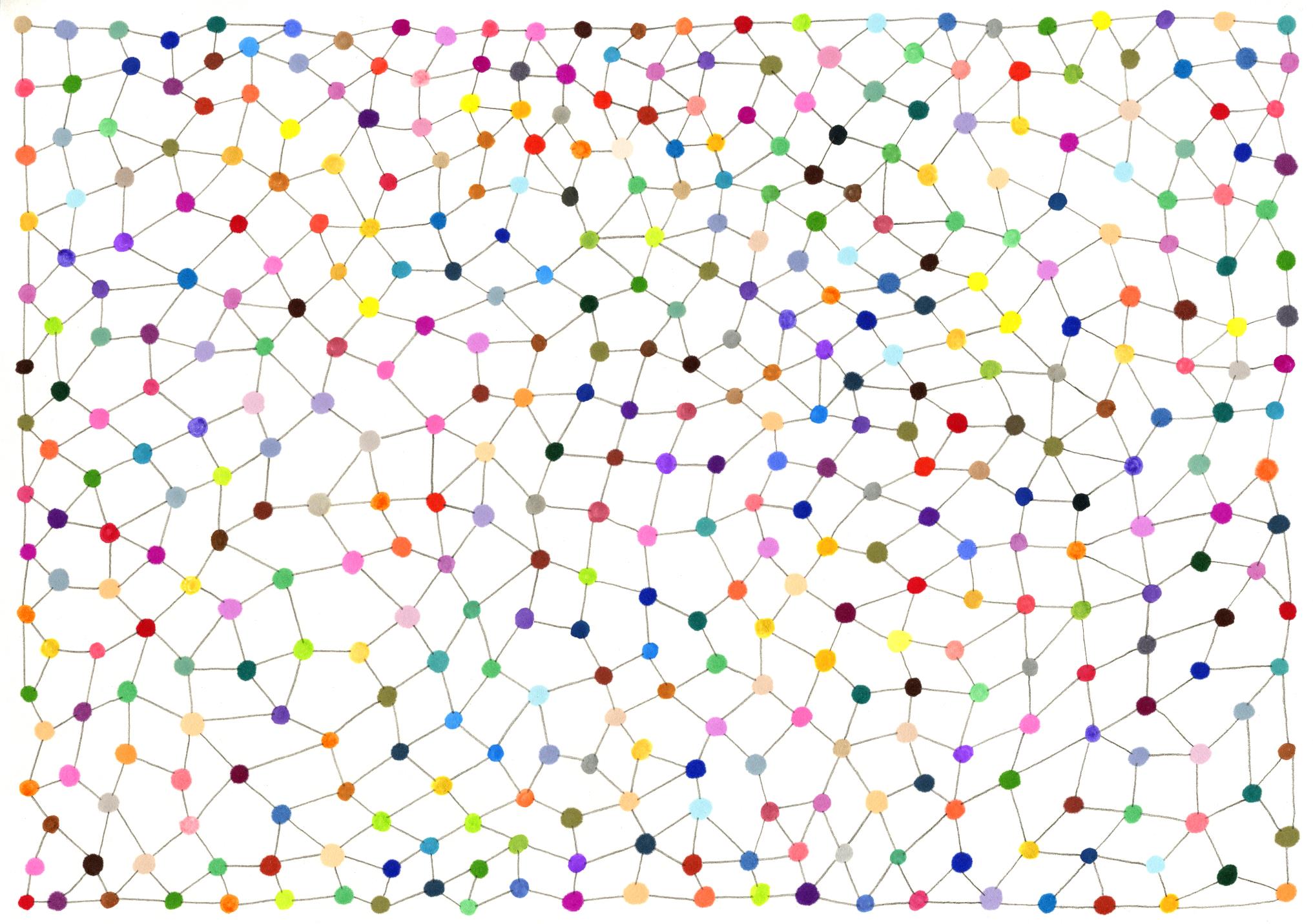 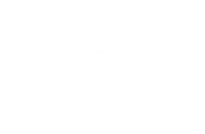 CONTATTI
800.912682
15